MINISTERUL AGRICULTURII, DEZVOLTĂRII REGIONALE ŞI MEDIULUI AL REPUBLICII MOLDOVA
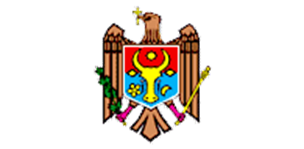 A 4-a ședință a Comitetului de Coordonare a Dialogului Național de Politici privind managementul integrat al resurselor de apă în Republica Moldova
REFORMA INSTITUȚIONALĂ RECENTĂ
Chișinău, 15 iunie 2018
CHILARU NADEJDA, 
Șef Direcția politici de management 
integrat al resurselor de apă
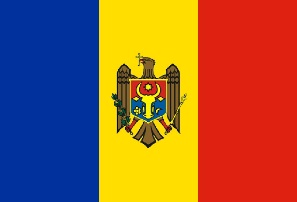 Analiza situației actuale
Hotărîrea Guvernului nr. 695 din 30 august 2017 cu privire la organizarea și funcționarea Ministerului Agriculturii, Dezvoltării Regionale și Mediului (MADRM)
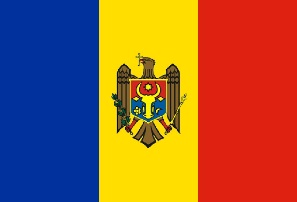 Structura MADRM (121 unități, inclusiv 29 unități pentru sectorul de mediu)
Ministru
Cabinetul ministrului
Direcția analiza,monitorizare si evaluarea poiliticilor
Secretar general
Serviciul audit intern
Serviciul probleme speciale
Secretar de stat 
(în domeniul politicilor/produselor de origine vegetală)
Secretar de stat 
(în domeniul protecției mediului și resurselor naturale)
Secretar de stat 
(în domeniul politicilor/produselor de origine aminalieră)
Secretar de stat
(în domeniul dezvoltării regionale și ruale)
Direcția management instituțional
Secția juridică
Direcția politici de dezvoltare regională
Direcția prevenirea poluării și evaluării de mediu
Direcția politici în domeniul biodiversității
Serviciul resurse umane
Direcția politici în domeniul medicină veterinară și siguranța alimentelor de origine animalieră
Direcția politici în domeniul protecției plantelor și siguranța alimentelor de origine vegetală
Secția relații cu instituțiile de dezvoltare regională
Secția financiar administrativă
Direcția politici de management integrat al resurselor de apă
Secția politici de aer și schimbări climatice
Serviciul evidenta contabilă
Direcția politici și programe de dezvoltare rurală
Direcția politici de producție, procesare și reglementare a calității produselor de origine animalieră
Direcția politici de producție, procesare și reglementare a calității produselor de origine vegetală
Direcția politici de management al deșeurilor și substanțelor chimice
Serviciul fonduri de dezvoltare
Serviciul managementul proiectelor de mediu
Direcția planificare spațială
Serviciul administrare a patrimoniului de stat și fondului fiduciar
Serviciul producție ecologică și produse cu denumire de origine
Serviciul protecția solului și subsolului
Serviciul politici și reglementări în domeniul produselor sectorului vitivinicol și băuturilor
Serviciul managementul documentelor
Serviciul informare și comunicare cu mass-media
Serviciul știință, educație și extensiune rurală
Serviciul politici în domeniul fondului fiduciar și îmbunătățiri funciare
Serviciul TIC
Sectorul de mediu - 29
Secretar de Stat în domeniul mediului și resurselor naturale -1
Direcția politici de prevenire a poluării și evaluării de mediu- 5
Secția politici de aer și schimbări climatice- 4
Direcția politici de management al deșeurilor și substanțelor chimice- 5
Direcția politici în domeniul biodiversității -5
Direcția politici de management integrat al resurselor de apă- 5
Serviciul managementul proiectelor de mediu- 2
Serviciul protecția solului și subsolului- 2
Funcţiile de bază ale Ministerului sînt:
Ministerul realizează funcțiile stabilite în Regulament (HG nr.695 din 30.08.2017 ) în următoarele domenii: 
    1) agricultură;    2) producerea alimentelor;    3) siguranţa alimentelor;     4) dezvoltare regională și rurală;    5) planificare spaţială;    6) protecţia mediului și schimbări climaterice;    7) resurse naturale.
    1) elaborarea documentelor de politici, a proiectelor de acte normative în domeniile prevăzute,  asigurarea executării actelor normative și decretelor Președintelui Republicii Moldova, după publicarea acestora în Monitorul Oficial al Republicii Moldova;    2) colaborarea, în conformitate cu legislaţia naţională, cu instituţii de profil din străinătate în domeniile prevăzute;     3) realizarea actelor normative şi implementarea tratatelor internaţionale ale Republicii Moldova în domeniile prevăzute, întocmirea rapoartelor privind executarea acestora;    4) examinarea și avizarea proiectelor de acte normative elaborate de alte autorități ale administrației publice și remise spre examinare;    5) elaborarea şi prezentarea propunerilor de buget în domeniile prevăzute, elaborarea planului anual de activitate, precum și monitorizarea anuală a gradului de implementare prin elaborarea şi publicarea rapoartelor respective;    6) organizarea sistemelor de planificare, executare, evidenţă contabilă şi raportare a bugetului în cadrul Ministerului şi, după caz, în cadrul autorităților/instituţiilor bugetare din subordine;     7) coordonarea şi monitorizarea activităţii autorităţilor administrative şi a serviciilor publice desconcentrate din subordine şi a instituțiilor publice în care are calitatea de fondator;     8) exercitarea altor funcții specifice.
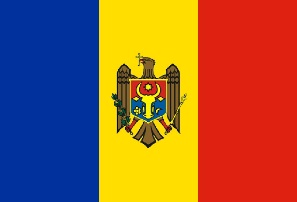 Reforma instituțiilor subordonate
În cadrul ședinței Guvernului din data de 5 iunie 2018 au fost aprobate:
hotărîrea de Guvern cu privire la constituirea, organizarea și funcționarea  Agenției de Mediu;
hotărîrea de Guvern cu privire la organizarea și funcționarea Inspectoratului pentru Protecția Mediului.
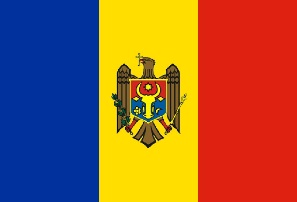 Hotărîrea de Guvern cu privire la constituirea, organizarea și funcționarea  Agenției de Mediu
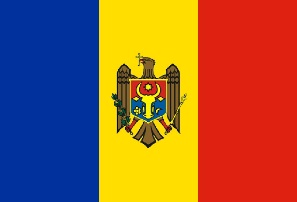 Domeniile de activitate ale Agenţiei:
1) prevenirea poluării mediului;
2) protecția aerului atmosferic și schimbările climatice;
3) protecția și reglementarea utilizării resurselor de apă;
4) protecția și reglementarea utilizării regnului animal și regnului vegetal, a
resurselor biologice acvatice;
5) conservarea biodiversităţii și managementul ariilor naturale protejate de
stat;
7) managementul deşeurilor;
8) biosecuritatea
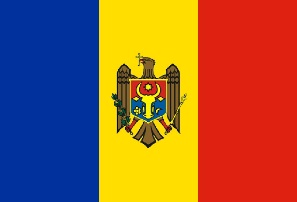 Funcțiile de bază ale Agenţiei:
1) asigurarea implementării documentelor de politici publice și a legislației privind protecția mediului atît la nivel național, cît și local; 
2) acordarea suportului tehnic Ministerului la fundamentarea proiectelor de documente de politici publice și de acte normative în domeniul protecției mediului; 
3) reglementarea și autorizarea activităților cu impact asupra calității mediului, eliberînd persoanelor fizice și juridice acte permisive pentru practicarea activităților de întreprinzător cu impact asupra mediului (autorizații, acorduri de mediu, permise, certificate, notificări, avize și coordonări), prevăzute în Nomenclatorul actelor permisive, aprobat prin Legea nr. 160 din 22 iulie 2011 privind reglementarea prin autorizare a activității de întreprinzător; 
4) realizarea monitoringului calității factorilor de mediu (monitoringul calității apei, aerului, solului, monitoringul forestier și al ariilor naturale protejate de stat, monitoringul stării și folosinței resurselor de apă și de sol, monitoringul regnului vegetal și regnului animal, monitoringul pescuitului, monitoringul stării subsolului, monitoringul poluării aerului, monitoringul geologic, monitoringul poluării mediului) în scopul asigurării persoanelor fizice și juridice cu informaţii privind calitatea mediului, dezvoltării sistemului indicatorilor statistici în domeniul protecției mediului, precum și în scopul elaborării și publicării Raportului naţional privind starea mediului în Republica Moldova; 
5) crearea și administrarea cadastrelor și registrelor speciale, administrarea sistemului informaţional și de date pentru domeniile sale de activitate și asigurarea accesului publicului la informaţia despre mediu.
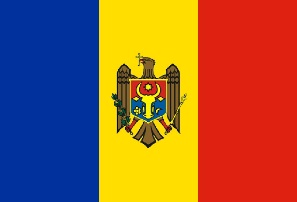 Atribuțiile Agenției de Mediu în domeniul protecției și reglementării resurselor de apă
a) participă la implementarea legislației naționale privind calitatea și protecția resurselor de apă de suprafață și subterane, prezintă propuneri de modificare şi completare a legislației respective; 
b) participă la procesul de armonizare treptată a legislaţiei naţionale cu legislaţia comunitară de mediu în domeniul calității apelor;
c) participă la implementarea prevederilor documentelor de politici și a tratatelor internaționale de mediu la care Republica Moldova este parte în domeniul calității și protecției apelor; 
d) stabilește valorile-limită pentru emisiile poluanților în apele de suprafață în funcție de gradul de poluare existent, precum și metodele de măsurare ale acestora; 
e) eliberează persoanelor fizice și juridice autorizația de mediu pentru folosința specială a apei, suspendă, retrage sau prelungește valabilitatea acesteia; 
f) creează și asigură funcționarea sistemului de monitoring al calității apelor de suprafață și subterane; 
g) asigură funcționarea laboratorului pentru calitatea apelor și efectuează măsurări, analize și investigații ecologice privind apele de suprafață și subterane; 
h) acordă suport tehnic Ministerului la elaborarea programelor de monitorizare a stării şi a folosinţei apelor de suprafață și subterane, precum și asigură implementarea acestora; 
i) administrează resursele și sistemele informaționale de stat în domeniul apelor, în limitele competenței stabilite de legislație;
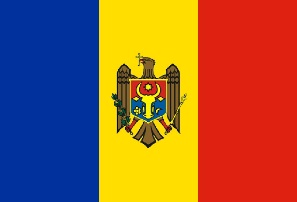 Hotărîrea de Guvern cu privire la organizarea și funcționarea Inspectoratului pentru Protecția Mediului
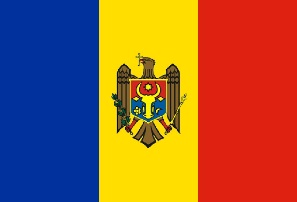 Domeniile de activitate ale Inspectoratului:
1) realizarea politicii de mediu; 
2) protecția aerului atmosferic; 
3) protecția resurselor acvatice; 
4) protecția florei, faunei și ariilor naturale protejate; 
5) protecția solului și subsolului;
6) gestionarea deșeurilor și a substanțelor chimice; 
7) utilizarea raționale a resurselor naturale; 
8) activități planificate; 
9)siguranța ocupațională.
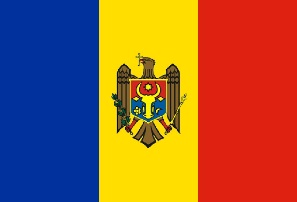 Funcțiile de bază ale Inspectoratului:
exercitarea controlului și supravegherii de stat asupra respectării actelor normative în domeniul protecţiei mediului și utilizării raționale a resurselor naturale la întreprinderi, instituții, organizații, cu orice tip de proprietate și formă juridică de organizare, de către autoritățile administrației publice centrale și locale, precum şi persoanele fizice și juridice; 
prevenirea, contracararea cazurilor de încălcare a legislației privind protecția mediului și utilizarea rațională a resurselor naturale. 
coordonarea activităților cu impact asupra mediului înconjurător, susceptibile cu prejudicierea și schimbarea componentelor mediului sau resurselor naturale; 
constatarea și examinarea cazurilor de încălcare a legislației privind protecția mediului și utilizarea rațională a resurselor naturale, inclusiv contravenționale, aplicarea sancțiunilor conform legislației, calcularea și recuperarea prejudiciilor aduse componentelor mediului înconjurător după principiul „poluatorul plătește”; 
exercită alte funcții în domeniul său de activitate, stabilite prin actele normative.
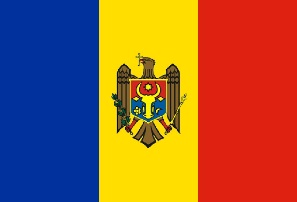 Atribuțiile Inspectoratului pentru Protecția Mediuluiîn domeniul protecției resurselor acvatice
a) efectuează controlul privind conformitatea utilizării resurselor de apă, respectarea normelor de consum, utilizarea rațională și deținerea actelor permisive în domeniul gestionării apelor; 
b) exercită controlul și monitorizează respectarea regimului special de gestionare a zonelor de protecție a corpurilor de apă, a construcțiilor hidrotehnice și de acumulare a resurselor de apă în vederea neadmiterii activităților ce vin în contradicție cu regimul zonelor respective; 
c) exercită controlul în vederea contracarării acțiunilor de introducere a poluanților de orice proveniență și caracteristici în corpurile de apă (în ansamblu), în terenurile fondului apelor sau în terenurile din care este posibilă scurgerea într-un corp de apă de suprafaţă sau corp de apă subterană; 
d) controlează modul de funcționare a stațiilor de epurare şi respectarea condiţiilor de calitate a apelor uzate evacuate, potrivit reglementărilor în vigoare; 
e) exercită controlul privind respectarea condiţiilor de utilizare a resurselor de apă și de deversare a apelor uzate potrivit actelor permisive deținute; 
f) în contextul supravegherii proprietății publice și a altor valori ocrotite de legislație, efectuează controale inopinate, în modul și limita prevăzută de lege, în vederea depistării și contracarării cazurilor de folosire inadecvată/neautorizată a resurselor de apă, deversărilor neautorizate a apelor uzate.
MULȚUMESC PENTRU ATENȚIE!!!!!
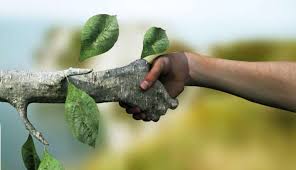